PPPL – TE Collaboration
Confidential
Contents
Tokamak Energy – Who are we?
ST40 – High field ST
ST40 first operations and results
Merging-compression start-up
Magnetic reconstruction and camera images
Future of ST40
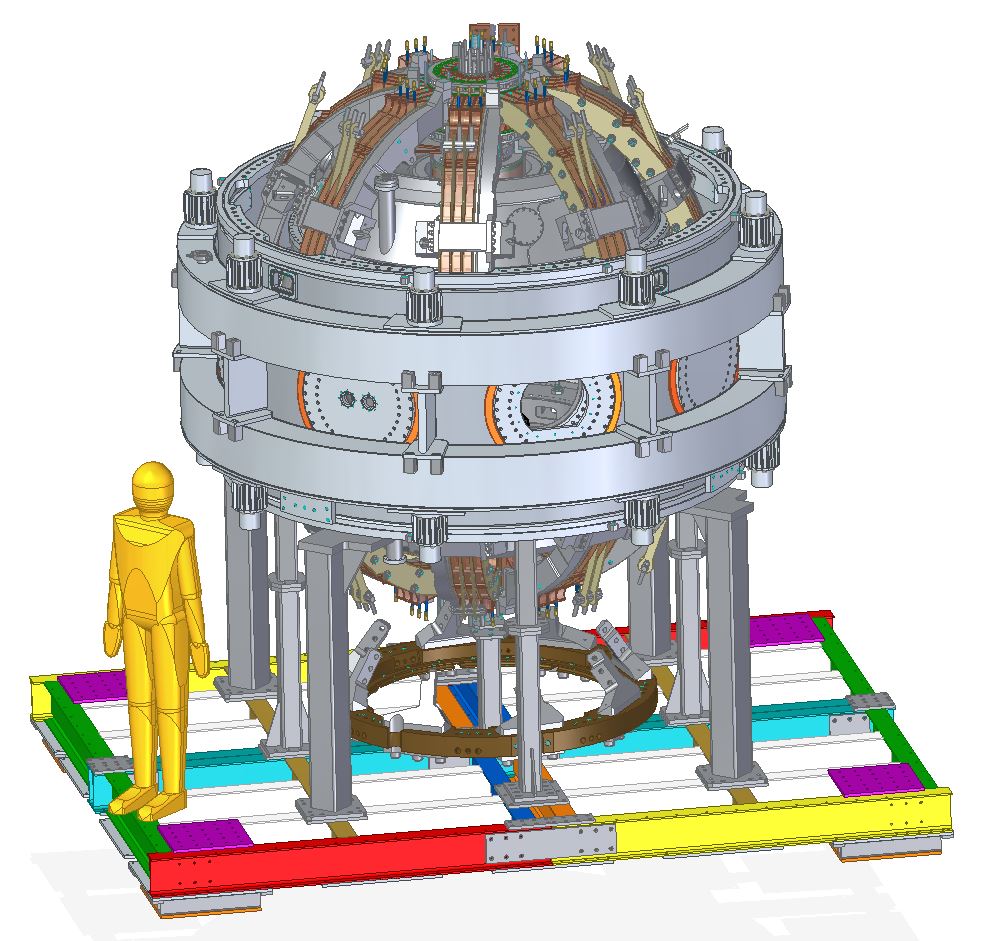 2
Tokamak Energy Ltd.
Privately funded company, established in 2009 as a spin-off from Culham Centre for Fusion Energy
Team of ~80 staff
Located at Milton Park, Oxfordshire, UK
Spherical tokamaks (STs):
High beta + high bootstrap fraction = high efficiency
High Temperature Superconductors (HTS):
Superconducting in high magnetic field
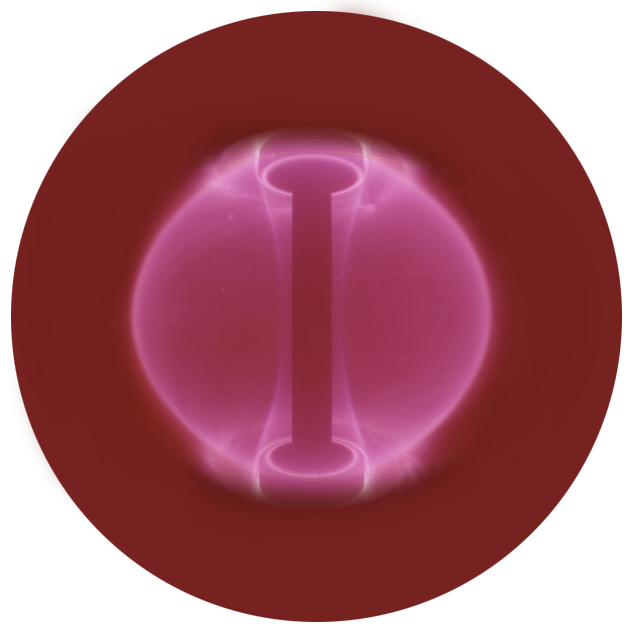 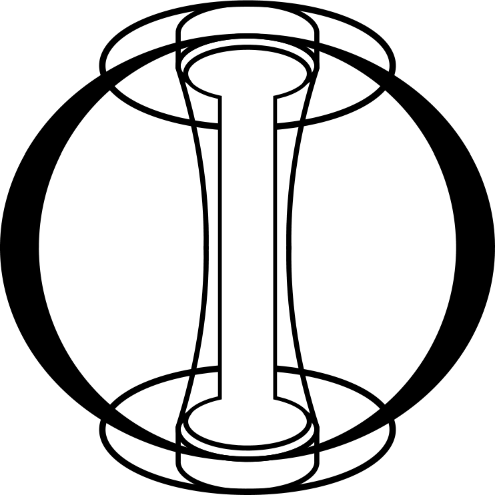 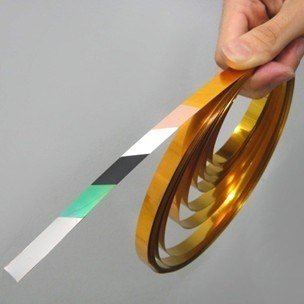 Compact reactors
3
[Speaker Notes: Combining STs and HTS to examine the possibility of building small fusion reactors.
HTS allows high current density and remains superconducting at high fields  possibility to have 20T on centre column surface.]
ST40 – High field ST
Design:
Bt =3T, Ip =2MA,           R0 =0.4-0.6m, R/a=1.6-1.8 κ=2.5
Solenoid-free start-up using merging-compression
2MW of auxiliary heating (NBI / ECRH)
Pulse flat-top length 1s at nominal Bt
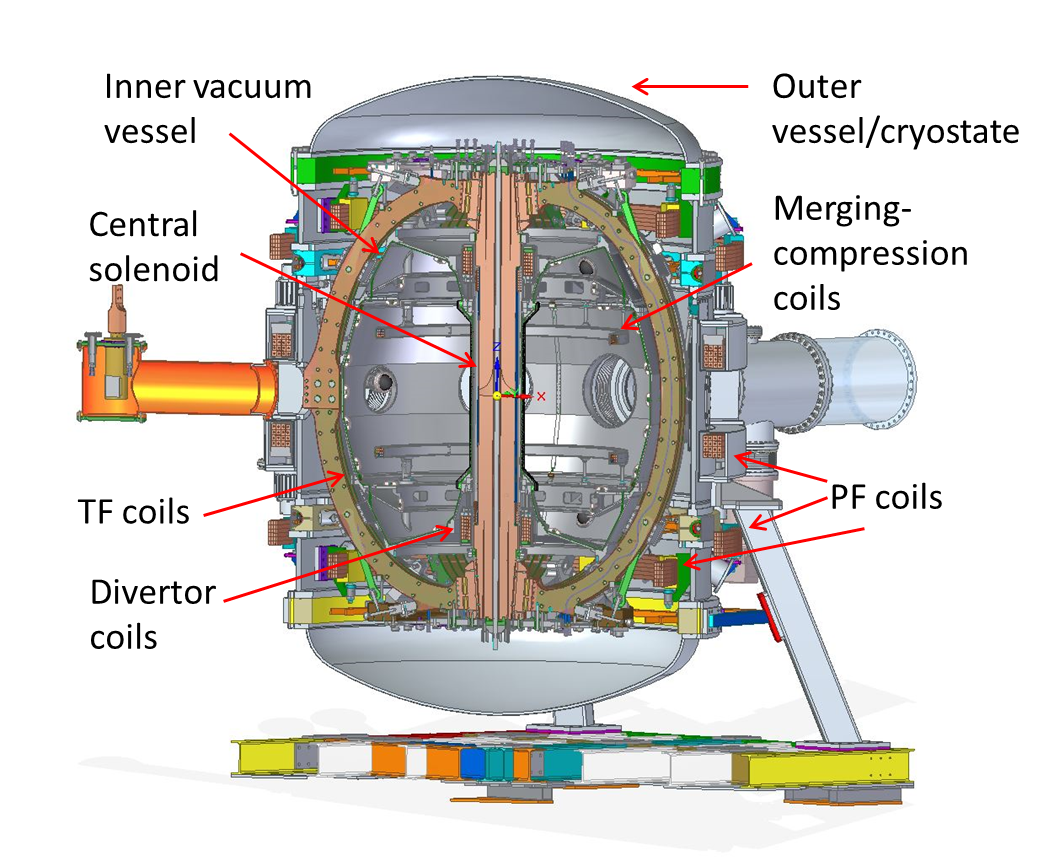 4
CONFIDENTIAL
Highlights (thus far)
Assembly in 2017, first plasma 17 January 2018
First experimental campaign completed in June 2018
~700 plasma pulses
Ip up to 350kA, BT,0=1T, Ti  ~1keV, ne above 1020m-3
Ip flattop up to ~13ms
More to come: solenoid, NBI, more PSUs, plasma control, improved diagnostics, longer pulses, …
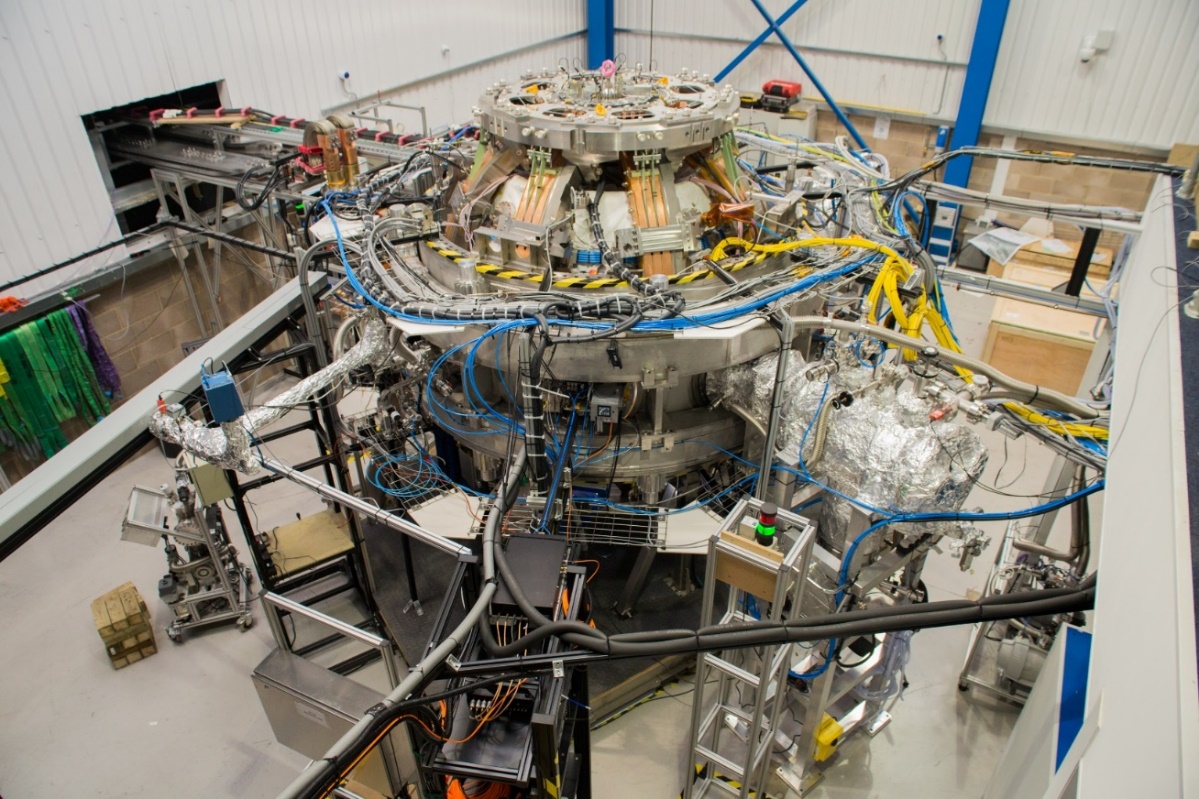 5
CONFIDENTIAL
[Speaker Notes: Start with highlights to whet you appetite]
First operations
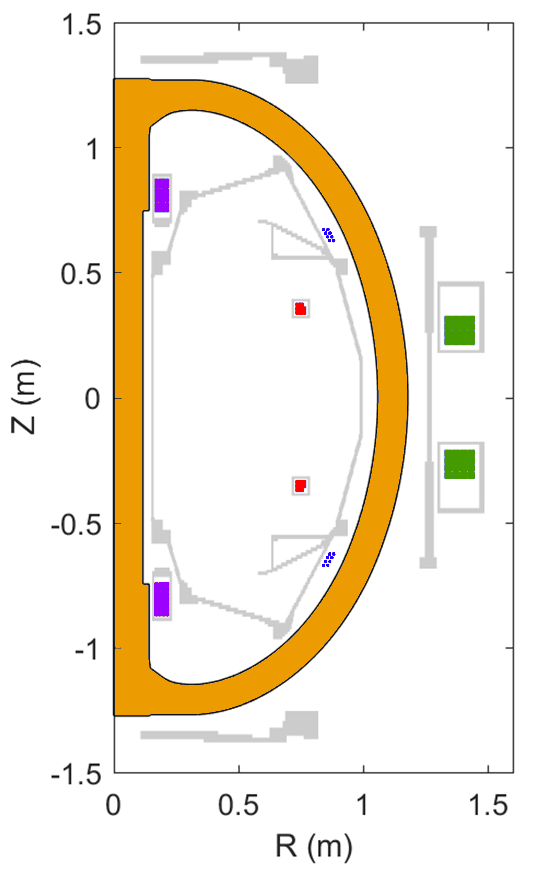 Coils installed
TF (24 turns): Irod,max =1725 kA*t   1T @0.34m
MC (11 turns)
BvL (16 turns) and Div (28 turns) in series
BvU (8 turns): added during campaign
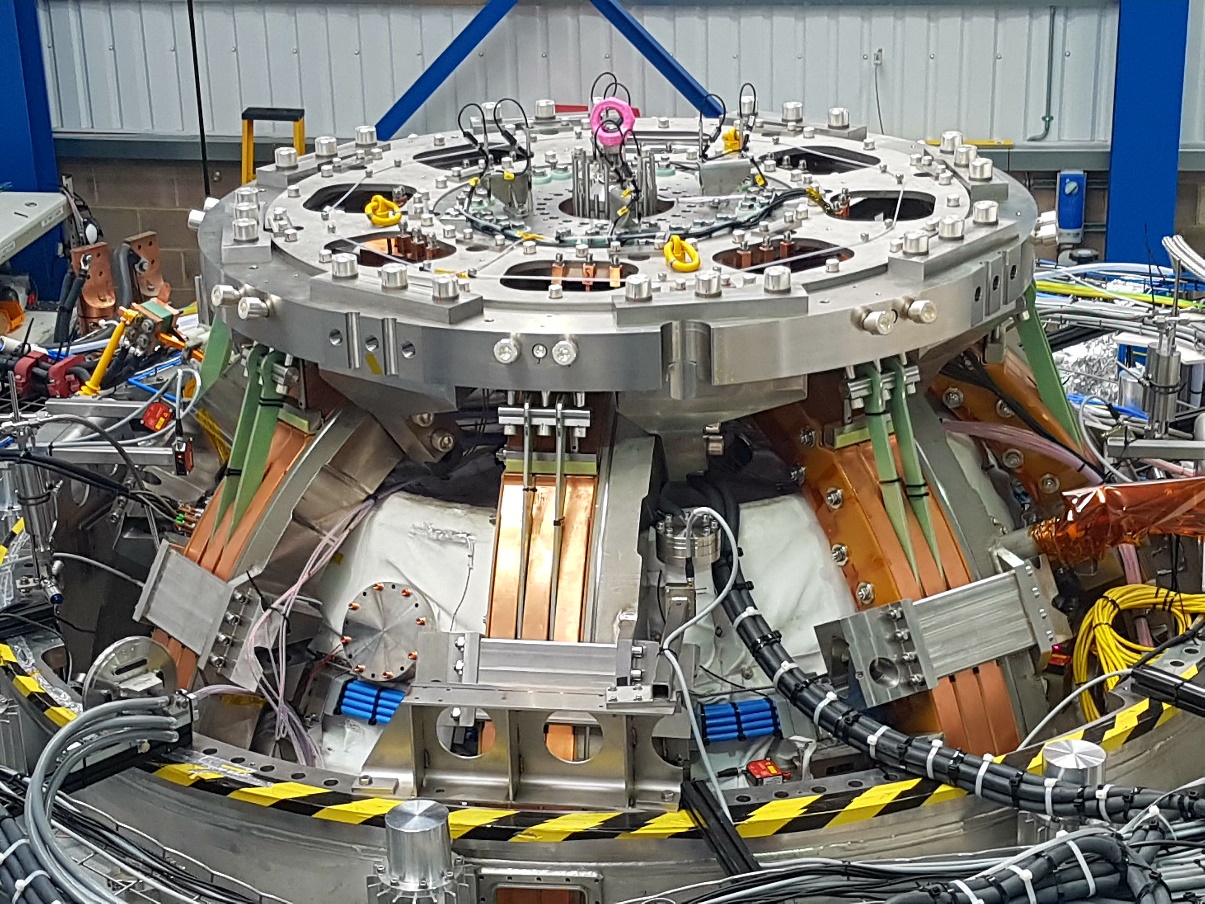 6
CONFIDENTIAL
[Speaker Notes: Two more pairs of PF coils will be added]
Magnetic reconstruction
Photron camera: 
	dt=100 μs
	tinteg=2.5μs
7
[Speaker Notes: During the first operations, this is what we had. Reconstruction of the plasma matches the camera images.
First light is pre-ionization using a flashlamp.
At the moment, fire and forget, next operations: plasma control. Still, without control, we managed to get fairly long flat-tops.
Plasma gets smaller due to high external Bv and decaying image currents. q* ≈ 2  kink instability limit]
Research goals
Extend high field ST physics basis  reduce uncertainty in predicting performance of future STs
Expand ST τE database, particularly towards low ν, and confirm favourable scaling with Bt 
Evaluate solenoid-free start-up methods, including merging compression (MC) and EBW assisted start-up
Develop RF heated scenarios with limited or no NB heating
Test reactor relevant divertor solutions
CONFIDENTIAL
Upcoming Programmes
*Fusion conditions is defined as central ion temperatures >10keV and densities >1020m-3
CONFIDENTIAL
Programme 1 configuration
CONFIDENTIAL
Programme 1 diagnostics
CONFIDENTIAL
Programme 2 configuration
CONFIDENTIAL
Programme 3
Major upgrade after Programme 2:
New inner vacuum chamber (IVC2) – divertor, passive plates, space allocated for EBW and pellet injector,…
1MW, 55keV, 2.0s HNBI
Two new pairs of PF coils – capability for 2MA operation, improved shaping, and strike-point control
Final design reviews in early 2019
CONFIDENTIAL
Programme 3 configuration
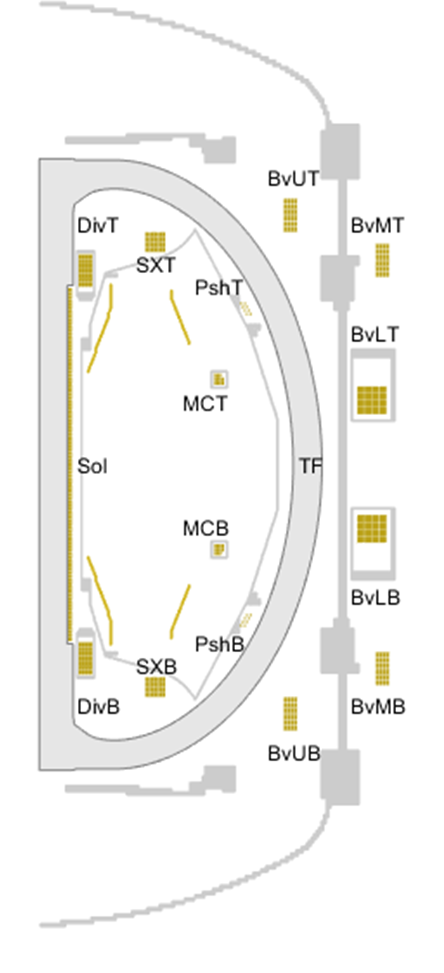 CONFIDENTIAL
Collaborations
For impact on Programme 3: now is the time!
IVC2 design on-going – diagnostic requests and recommendations still possible
Physics Programme flexible
CONFIDENTIAL
Thank you!
Backup slides
TE Milestones to date
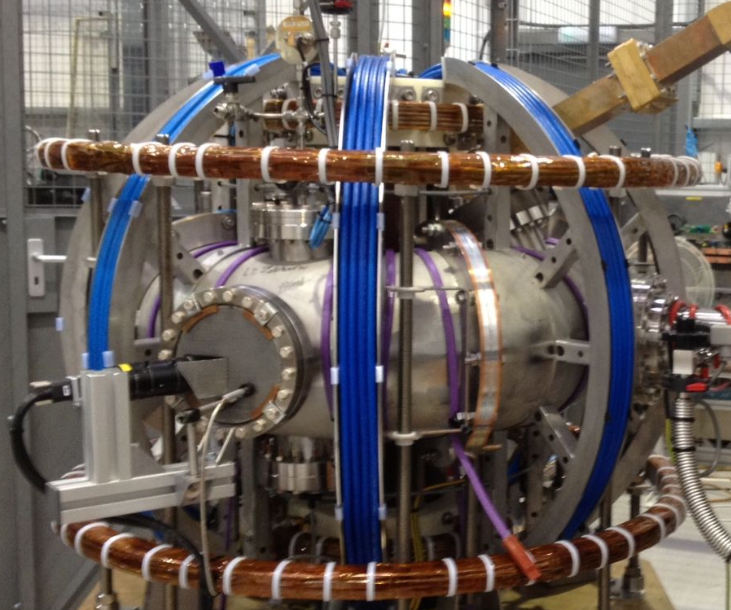 ST25: working prototype with copper magnets achieved several second RF plasmas and  
Demonstrated that Tokamak Energy can rapidly build and test working prototypes
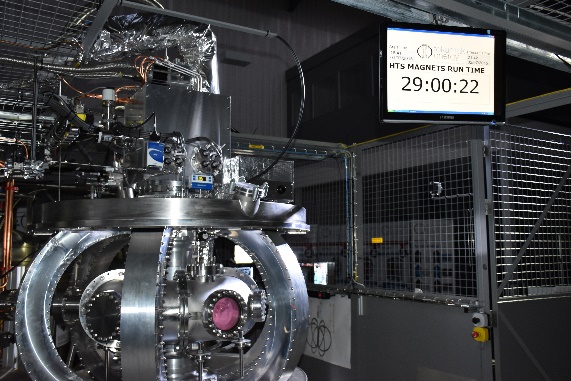 ST25 (HTS): first tokamak featuring all high temperature superconducting magnets
Achieved continuous plasma for 29 hours – a new world record
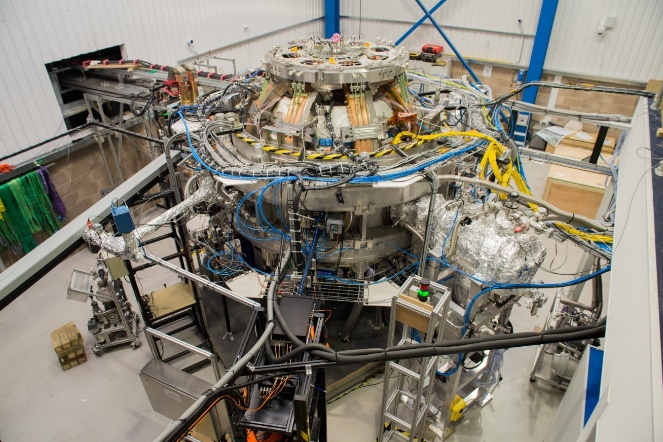 ST40:  worlds first high field spherical tokamak 
First operations started in January 2018
18
Merging-compression start-up
MAST pulse #14412 [1]
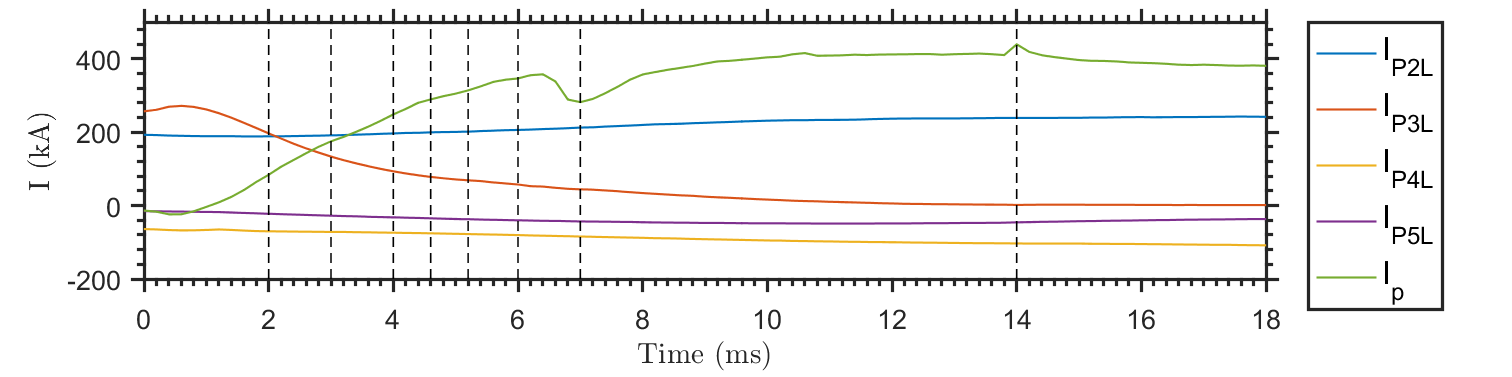 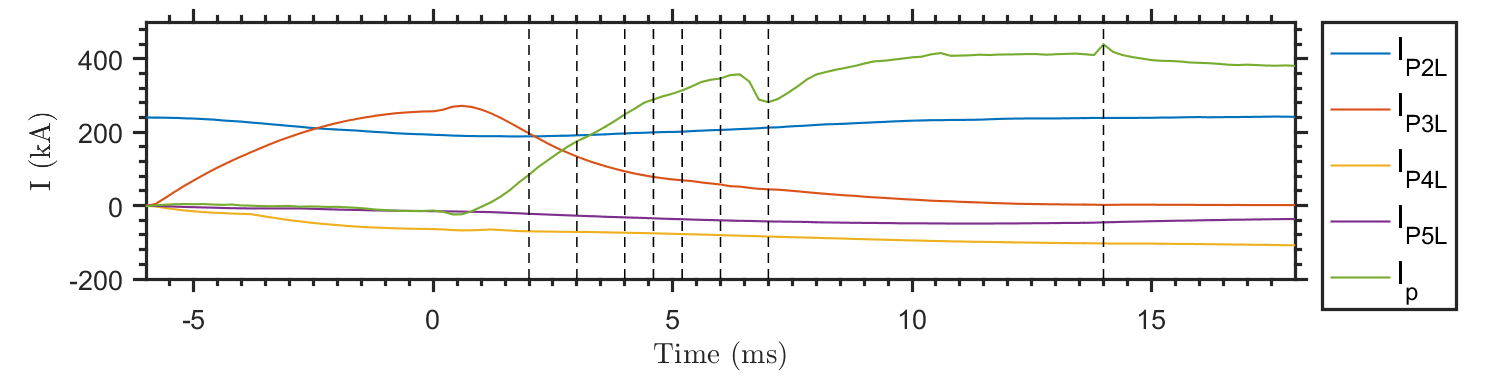 19
[1] F. Alladio et al., Status and perspectives of MAST start-up in the absence of solenoid flux, 33rd EPS Conference on Plasma Phys. Rome, 19 - 23 June 2006, P-1.095
[Speaker Notes: Limited space in ST centre column  Solenoid-free start-up important
Method pioneered in START [1] and MAST [2] at Culham Centre for Fusion Energy by our founders
Converts magnetic energy of two plasma rings into plasma kinetic energy through magnetic reconnection
Current ramped down rapidly in high voltage MC coils to create a plasma around the coils
Compress plasma along major radius R to further increase Ip (W=LI2/2=const.)]
Diagnostics available already
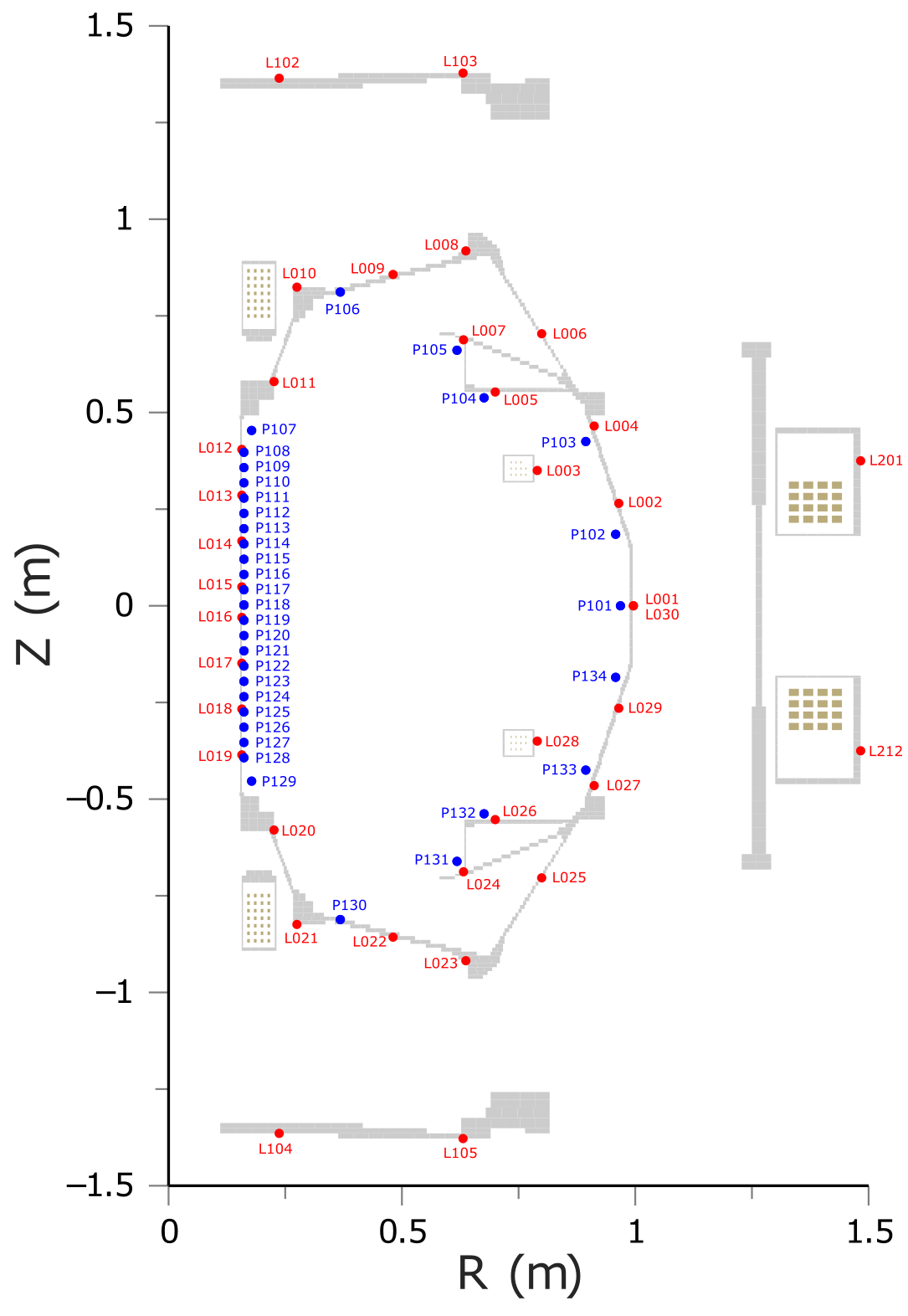 Two fast monochrome cameras
Spectrometer (200-700nm), line diodes
Magnetics: Bp-probes, flux loops, Rogowski coils, diamagnetic loops
NIR interferometer, ECE radiometer
20
Typical ST40 pulse
ST40 pulse #5118
PF and TF coils ramped up
MC PSU fired
Induced currents in coils partly compensated by the PSUs
Induced currents in passive structures decay naturally
Full pulse
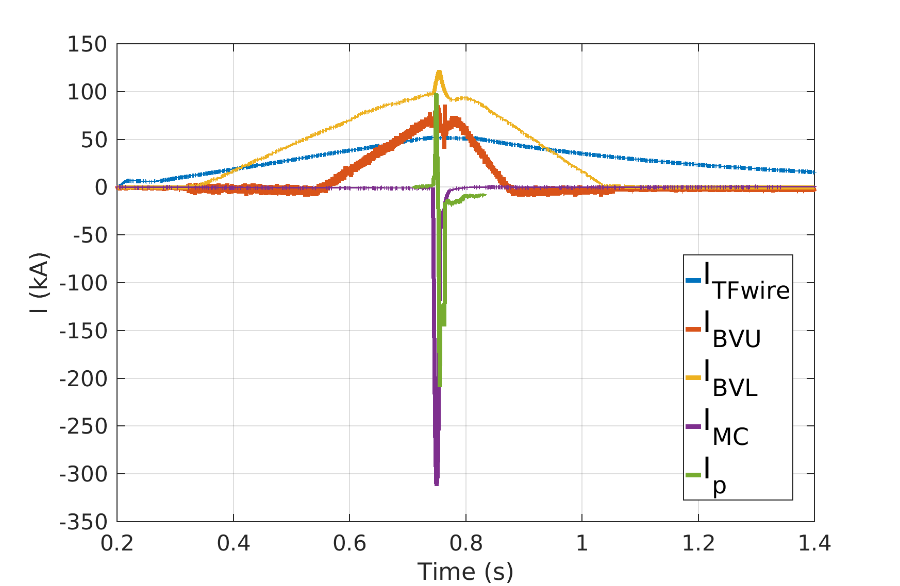 21
[Speaker Notes: Fast MC swing induces ~1MA into vessel.]
Typical ST40 pulse
ST40 pulse #5118
PF and TF coils ramped up
MC PSU fired
Induced currents in coils partly compensated by the PSUs
Induced currents in passive structures decay naturally
Full pulse
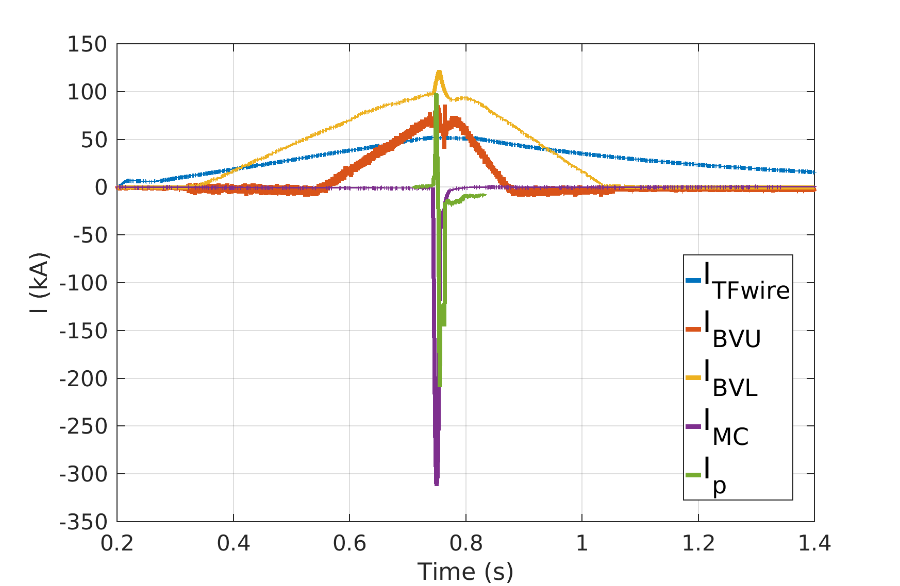 22
Typical ST40 pulse
ST40 pulse #5118
PF and TF coils ramped up
MC PSU fired
Induced currents in coils partly compensated by the PSUs
Induced currents in passive structures decay naturally
Zoom in
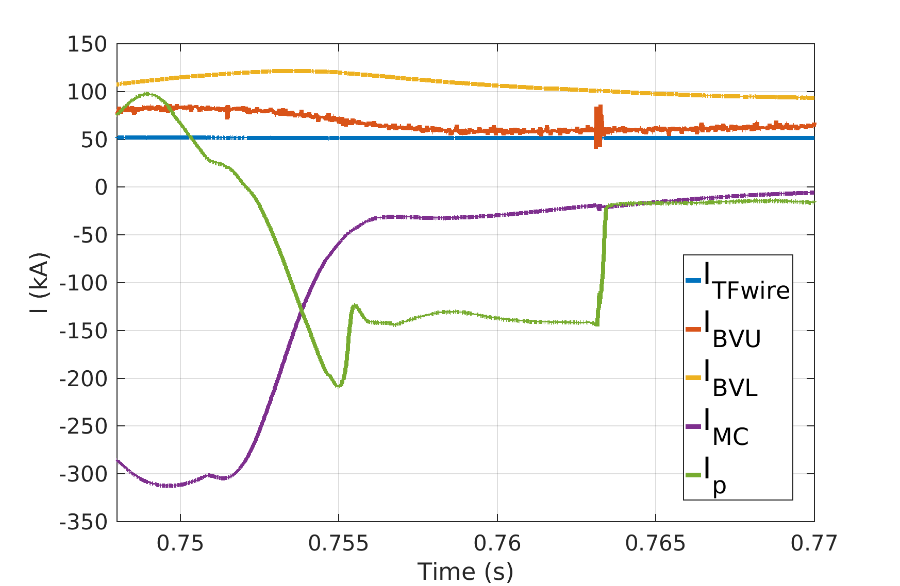 MC coil 
2nd trigger
flat-top
merging-compression
disruption
23
[Speaker Notes: Merging starts before the bottom of the dip
Actually, induced currents are really important during compression…]
Magnetic reconstruction
Good match with camera images
Plasma gets smaller due to high external Bv and decaying image currents
Kink safety factor q* ≈ 2  instability

Longest flat-top durations achieved at highest TF
Highest Ip achieved with highest MC coil currents
24
Temperature measurements
Ion Doppler broadening using spectrometer (200-700nm)
50 chords: vertical/horizontal and radial/tangential alignments to rule out effect of rotation
Experiments w/ various lines: CIII (464.74nm), CV (227.09nm), BIV (282.16nm)
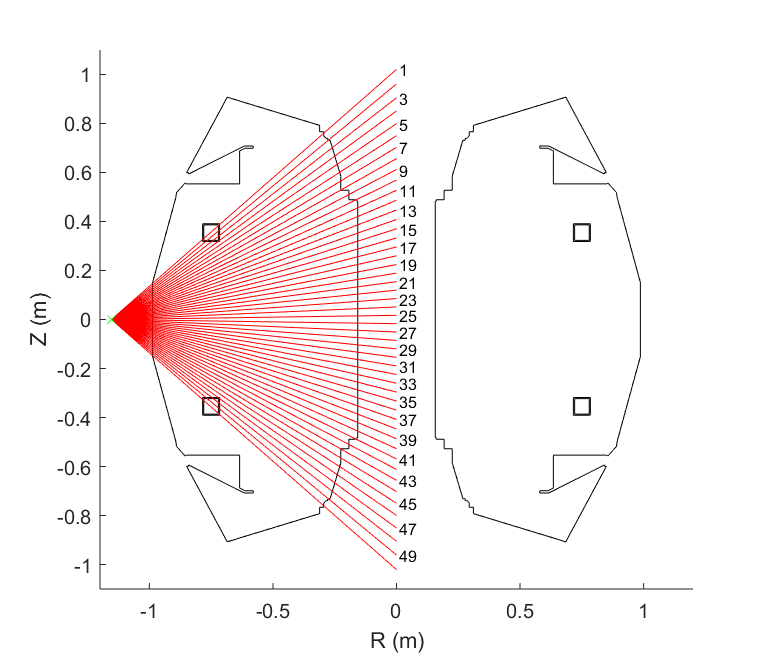 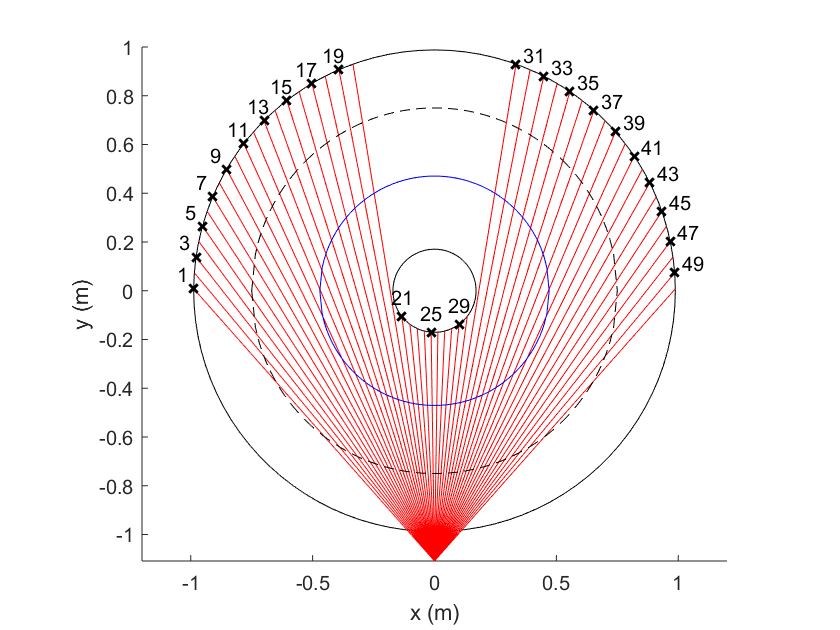 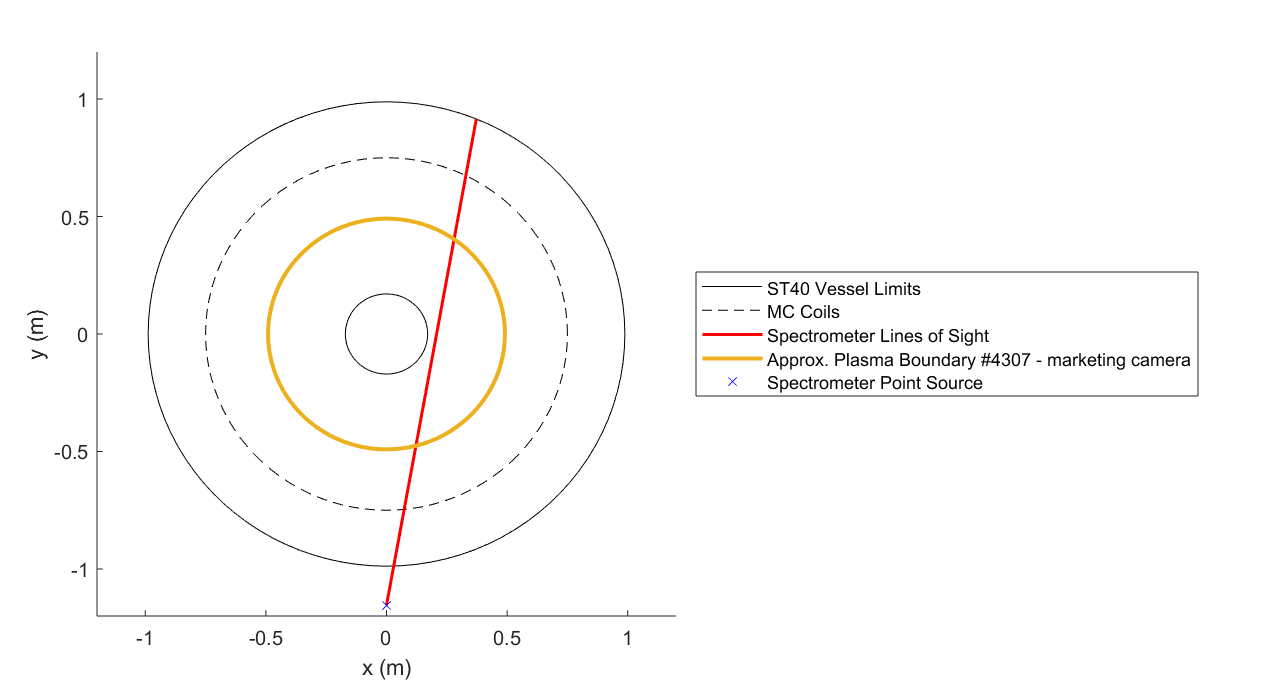 vessel
MC coil
LCFS
Spectrometer LoS
25
[Speaker Notes: Precise numbers still a work in progress. Unsuccessfully tried: , CVI (529.05nm), CV (494.4nm), FeXIV (530.29nm)]
Temperature measurements
Ion temperature in the range [800,1500] eV
High, considering no auxiliary heating
Maximum temperatures up to and even above 2keV measured in presence of transient events (small IREs etc.)
More data analysis needed
26
[Speaker Notes: Maximum temperatures, up to and even above 2keV, were measured in a presence of transient events (small IREs etc)]
Temperature measurements
Pulses #5079, #5080, #5081 and #5090 combined to improve statistics
Measuring CV line
Spectrometer aligned horizontally
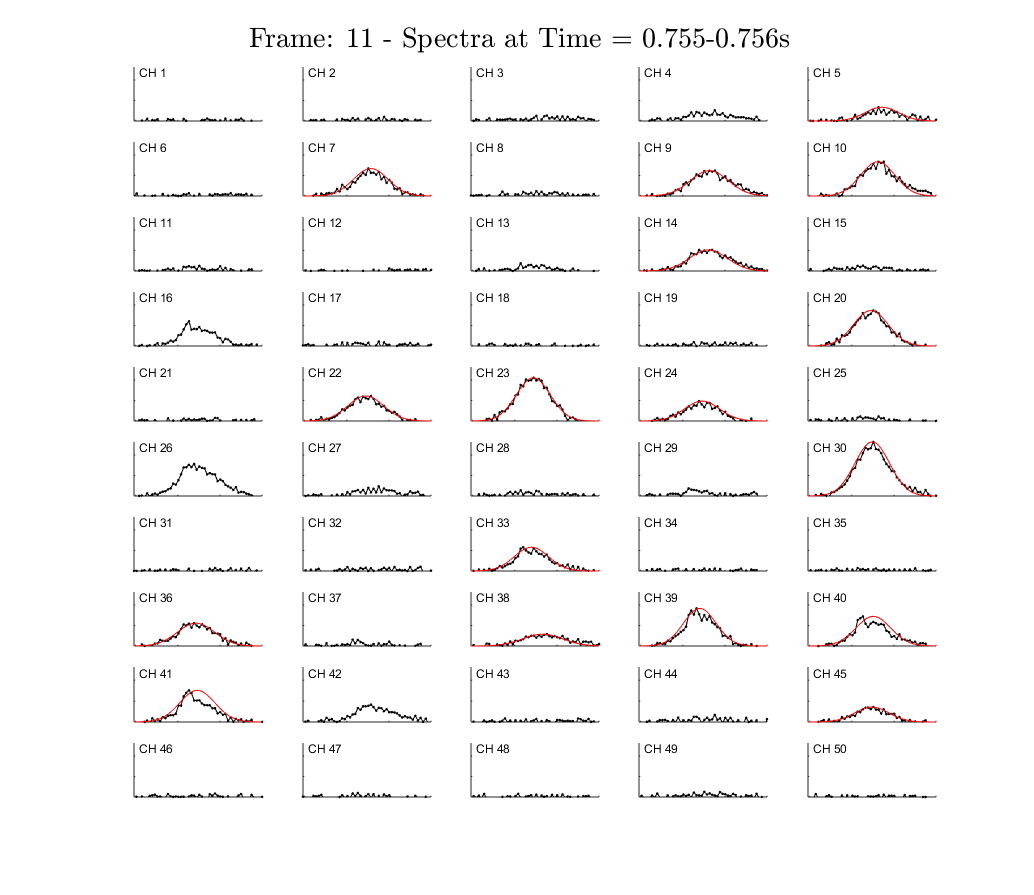 27
Temperature measurements
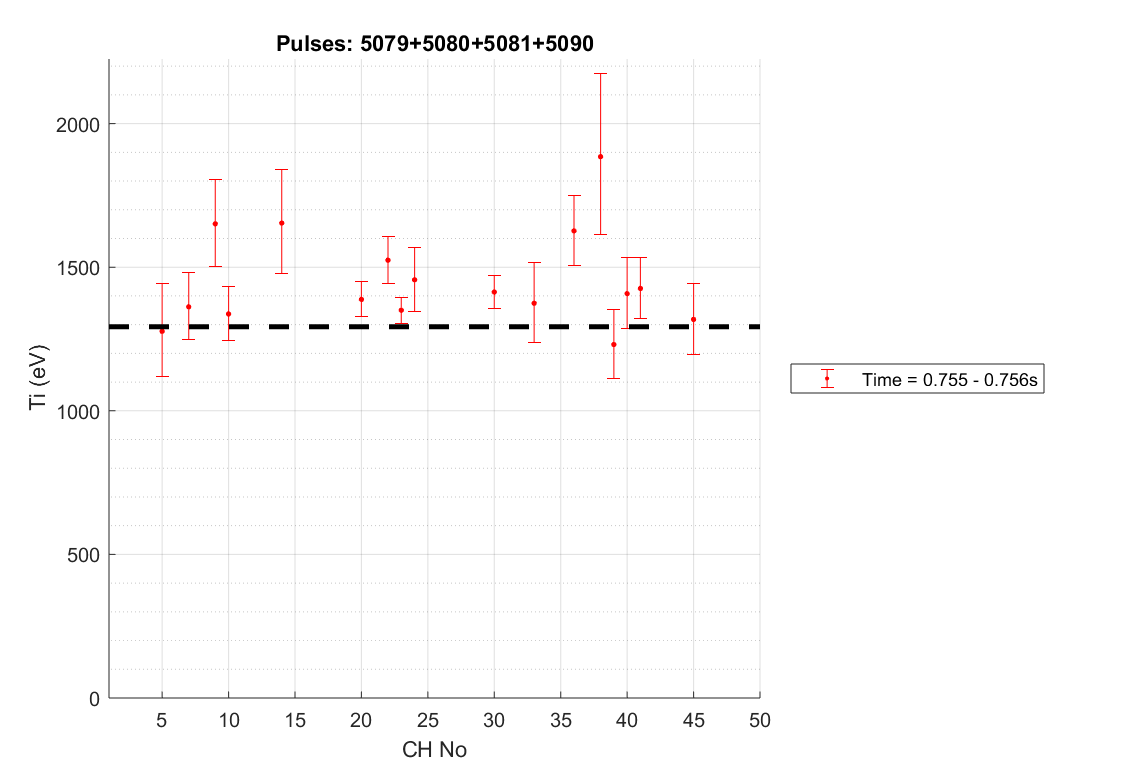 Pulses #5079, #5080, #5081 and #5090 combined to improve statistics
15M degrees!
Overall, Ti in the range [800,1500] eV
Timax ~2keV in presence of transient events (IREs etc.)
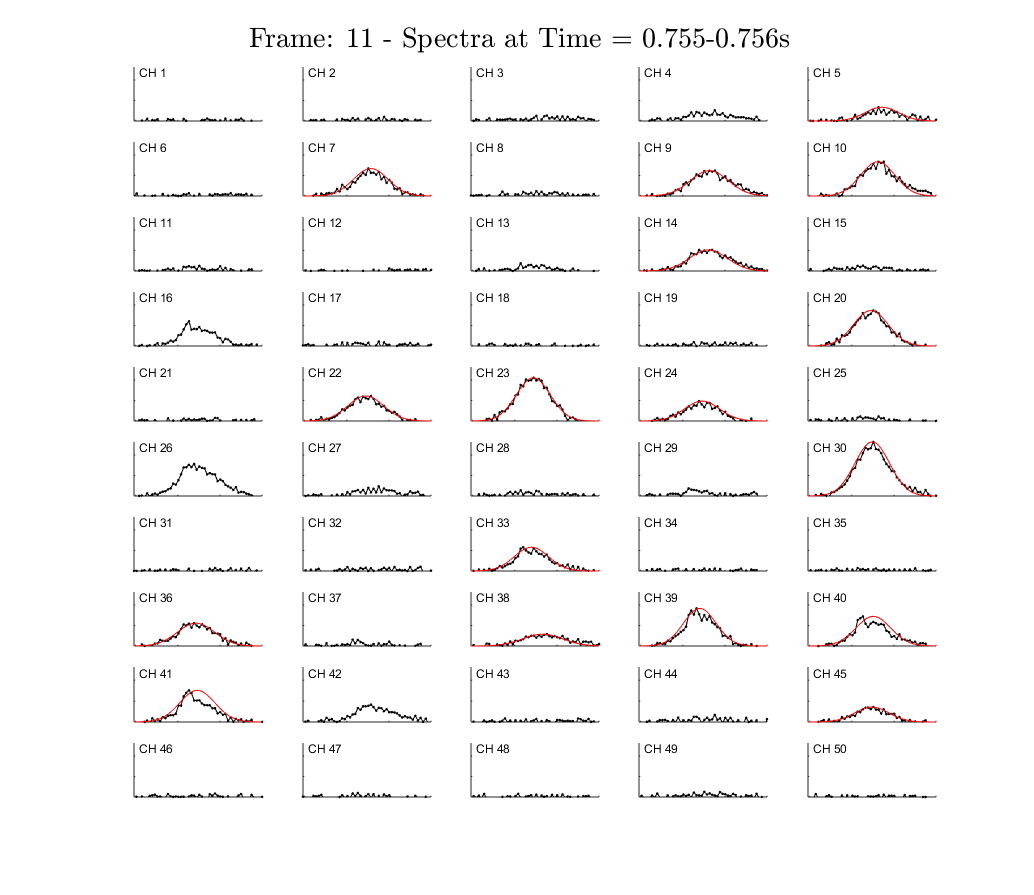 15M deg
28
High plasma densities
NIR interferometer: line averaged densities 1020 m-3
Accurate measurements not yet possible due to vibrations
ECE radiometer: ne regularly above 1020 m-3 because 3rd harmonic signal (100GHz) is cut off
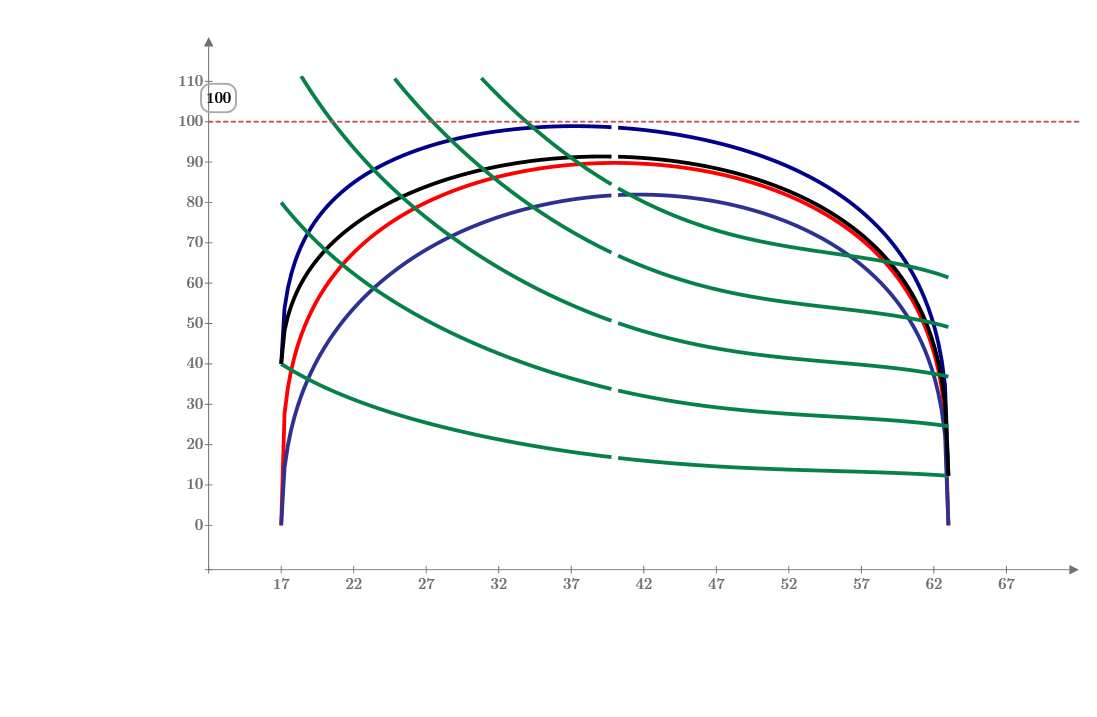 Radiometer range
fX-cutoff
Midplane cross-section of plasma cut-offs and resonances for majority of ST40 first operations: ne = 1020 m-3, ITF = 50 kA (Bt,0=0.6 T)
3fce
Frequency, GHz
2fce
fpe
fce
Major Radius, cm
110

100

90

80

70

60

50

40

30

20

10

0
17     22      27     32     37      42     47      52     57     62      67
29/5
Well-defined plasma edge
ST40 – Pulse #5027 – 756.00 ms
ST40 – Pulse #5027 – 756.10 ms
ST40 – Pulse #5027 – 756.20 ms
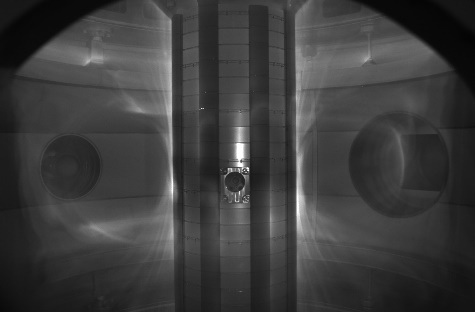 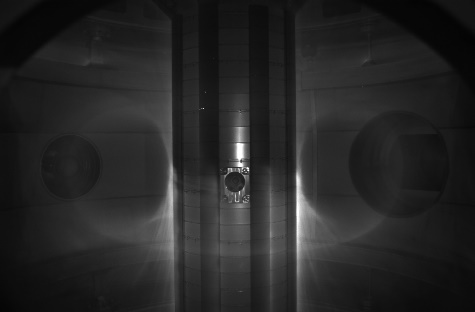 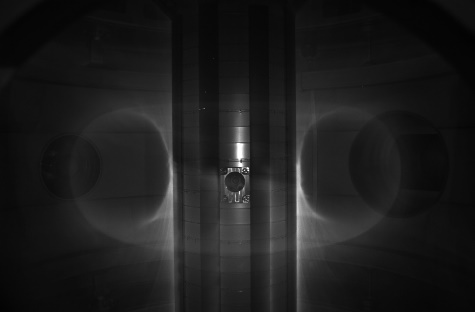 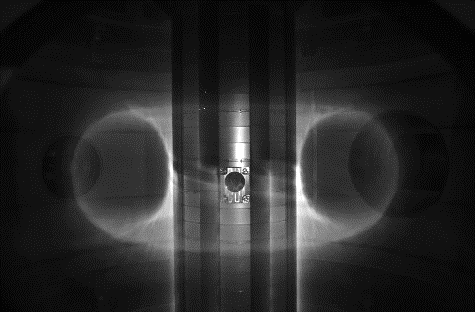 ST40 – Pulse #5027 – 756.30 ms
ST40 – Pulse #5027 – 756.40 ms
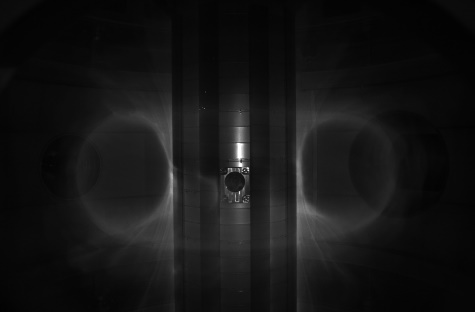 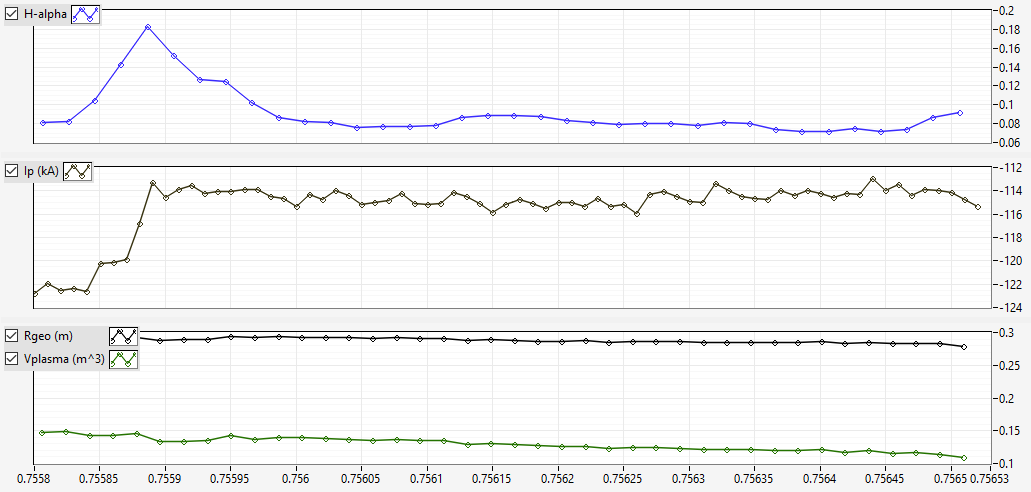 ST40 – Pulse #5027 – 756.50 ms
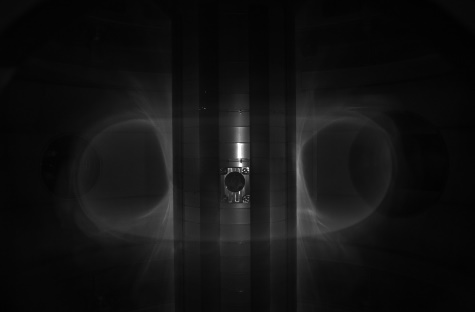 ST40 – Pulse #5027 – 756.60 ms
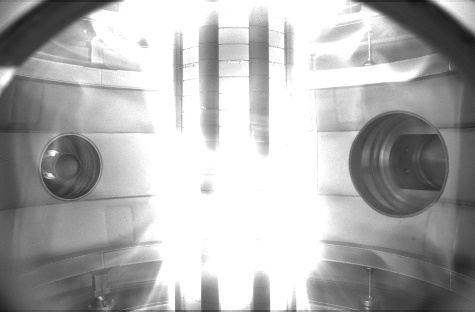 30
[Speaker Notes: Colour adjusted image]
Confinement scalings
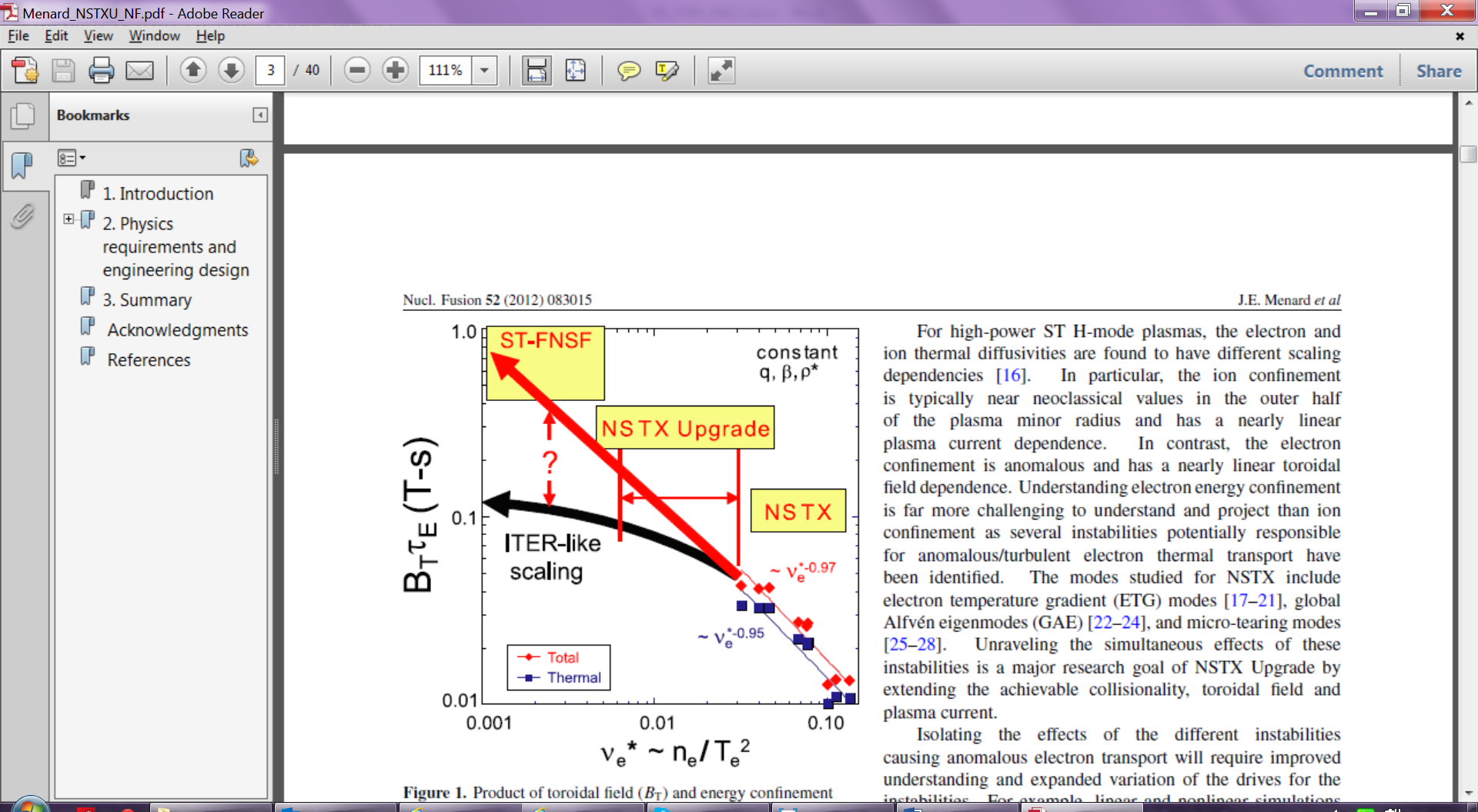 Inverse scaling of normalized confinement with ν*
Aim to get to low collisionality
ST40
HNSTX=1
Electron neoclassical limit for ST40
ST40
HITER=1
MAST
MAST
CONFIDENTIAL